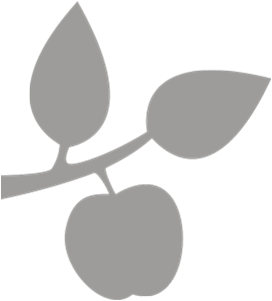 Seminar in Business EconomicsFall 2017
Information and advice
Jan Møller Jensen, 
Department of Marketing and Management
Agenda
Formalia (home page and course description)
Remember to register for the course 
Choice of topic and group formation (no later than 1. of May)
  Filling out the digital form with group members and choice of two topics
  Blackboard-forum to seek potentiel group members  
       (‘lonely’ students are grouped administratively after 1. of May)
  What is a good topic?
Supervision and writing process
Handing in and oral defense of your seminar project
Questions?
Department of MARKETING & MANAGEMENT
2
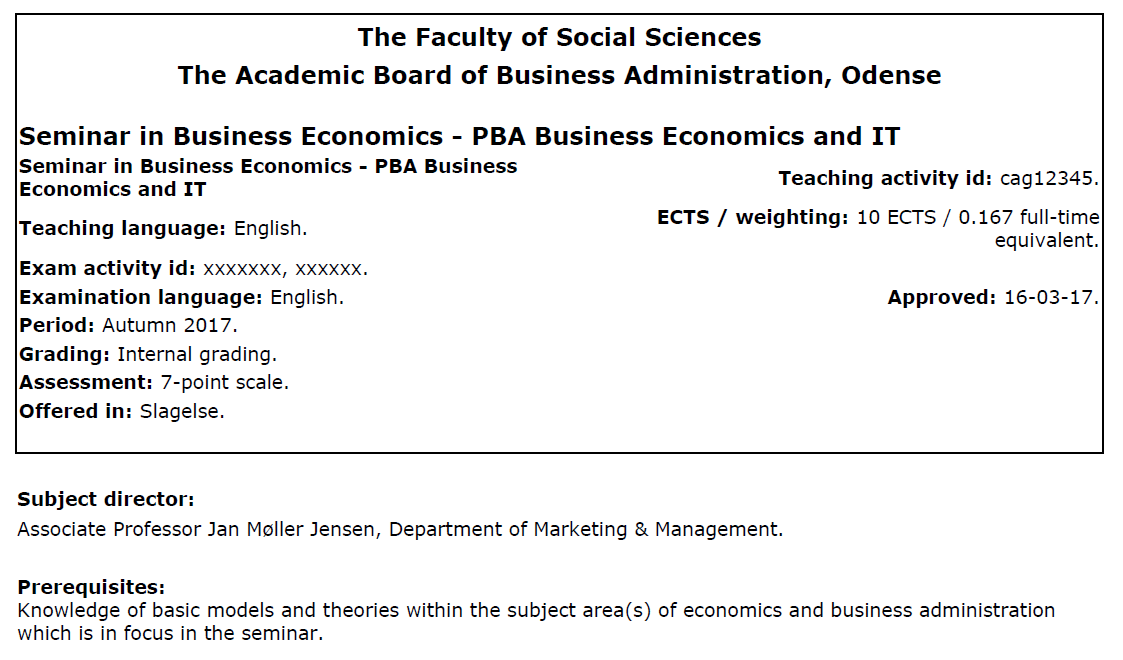 3
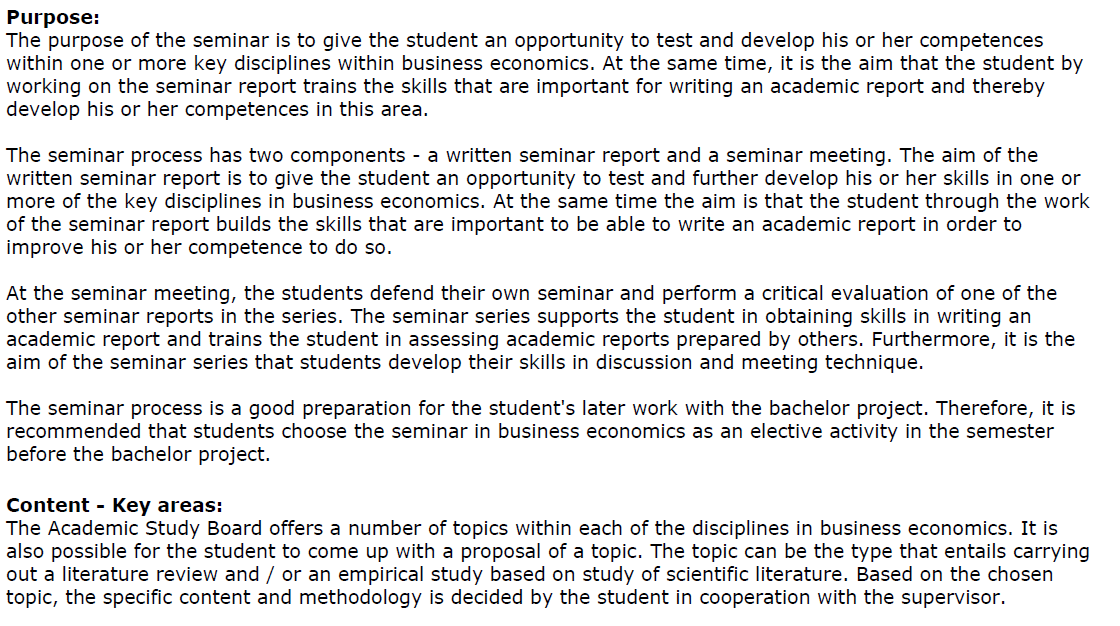 4
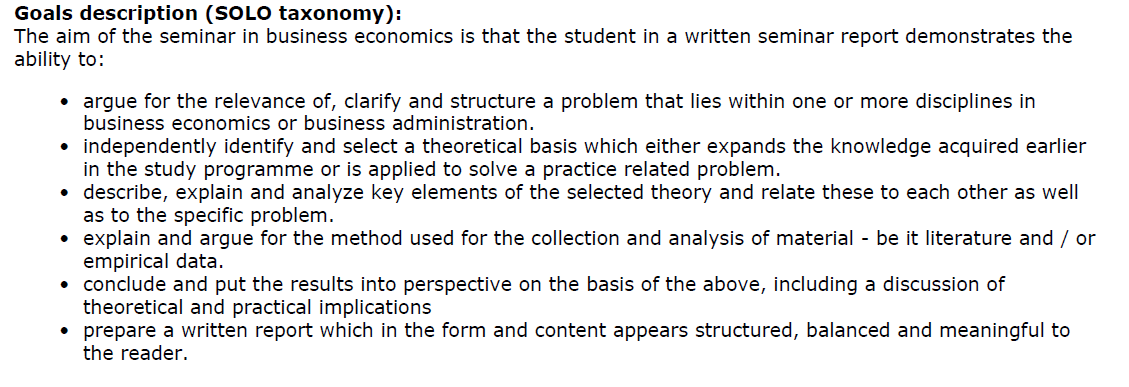 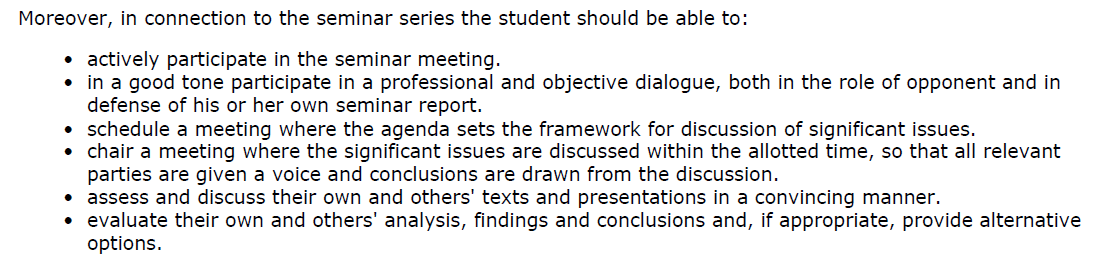 5
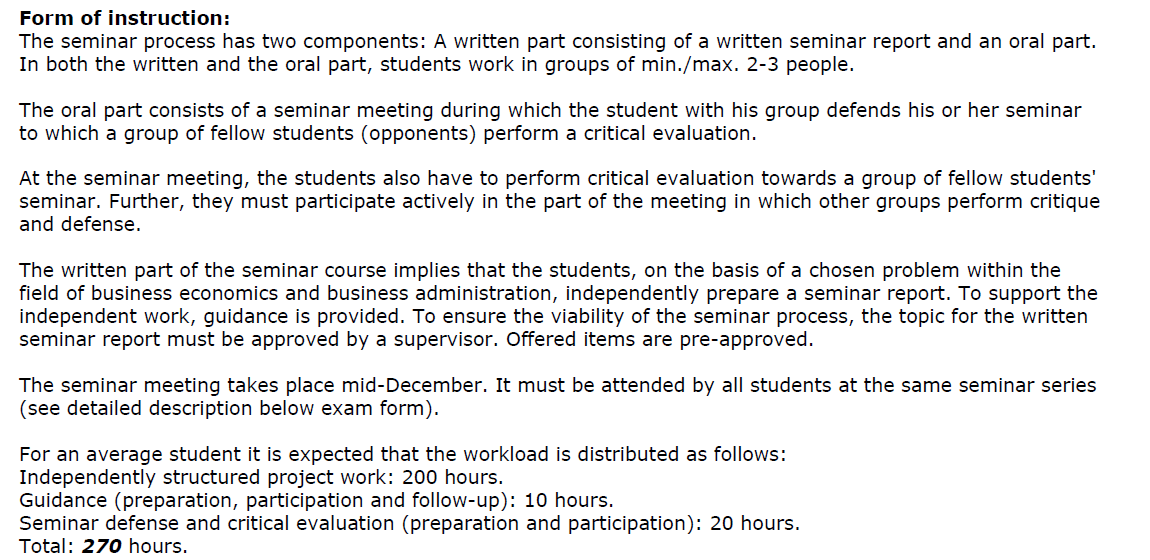 Informationsmøde om HA Bachelorprojekt  FO2016
6
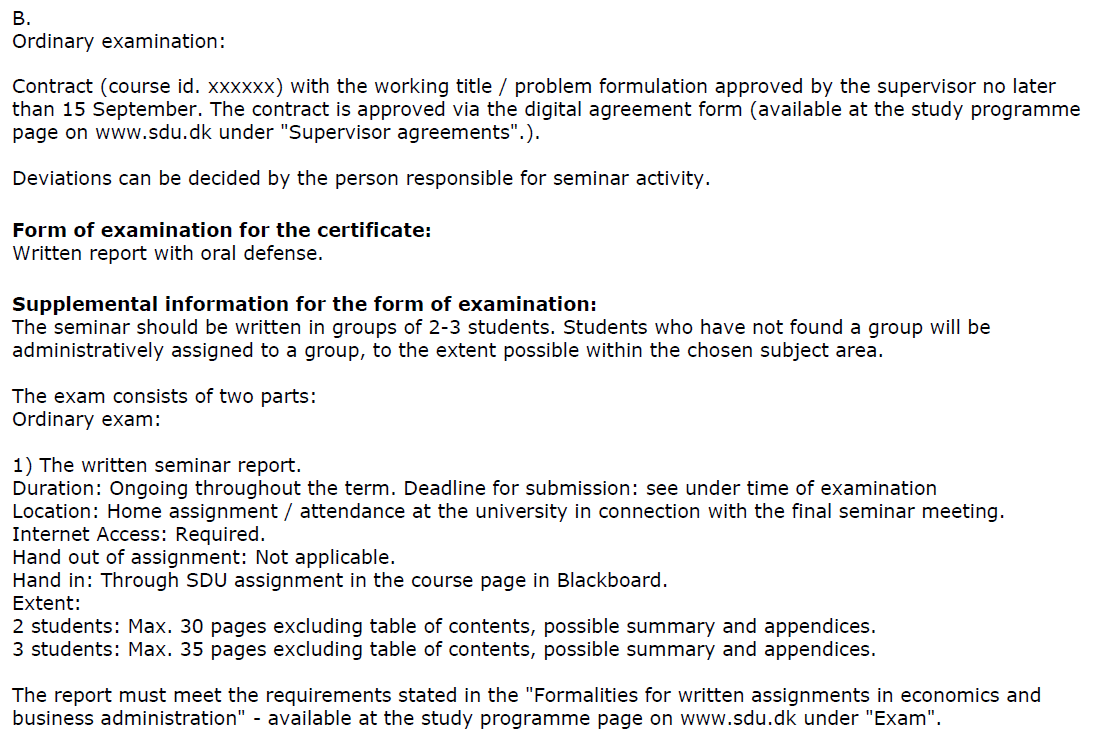 7
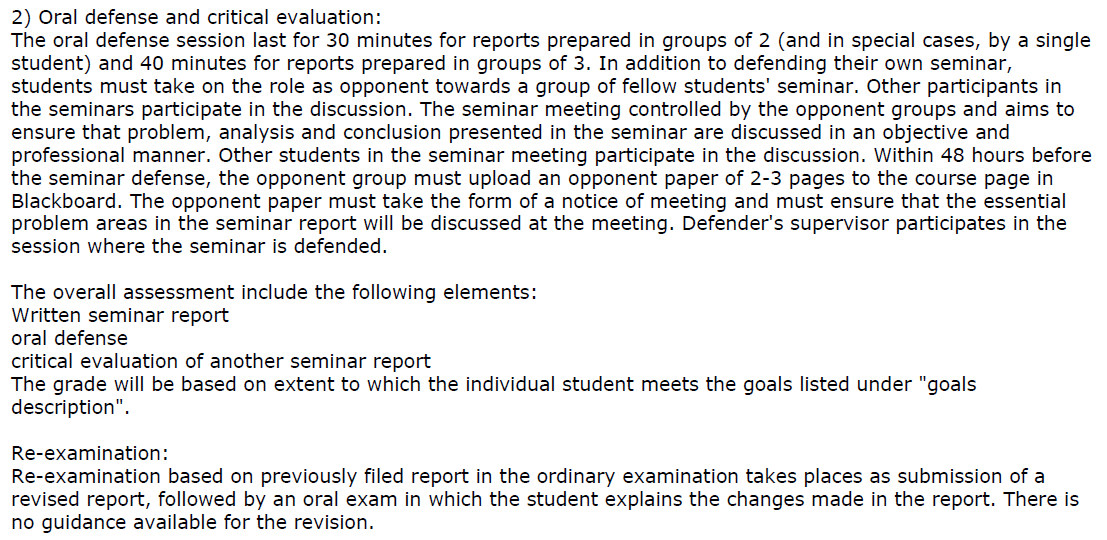 Informationsmøde om HA Bachelorprojekt  FO2016
8
Choice of topic?
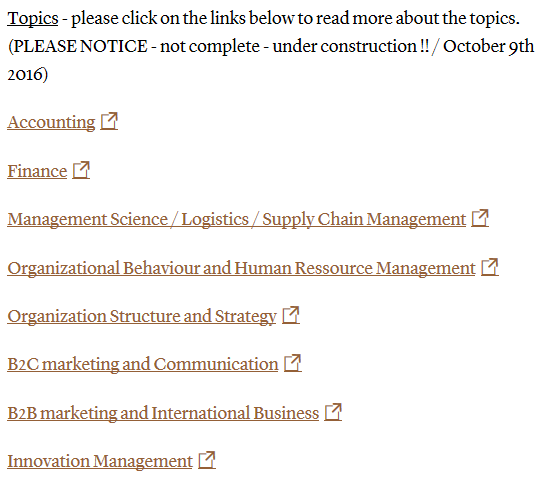 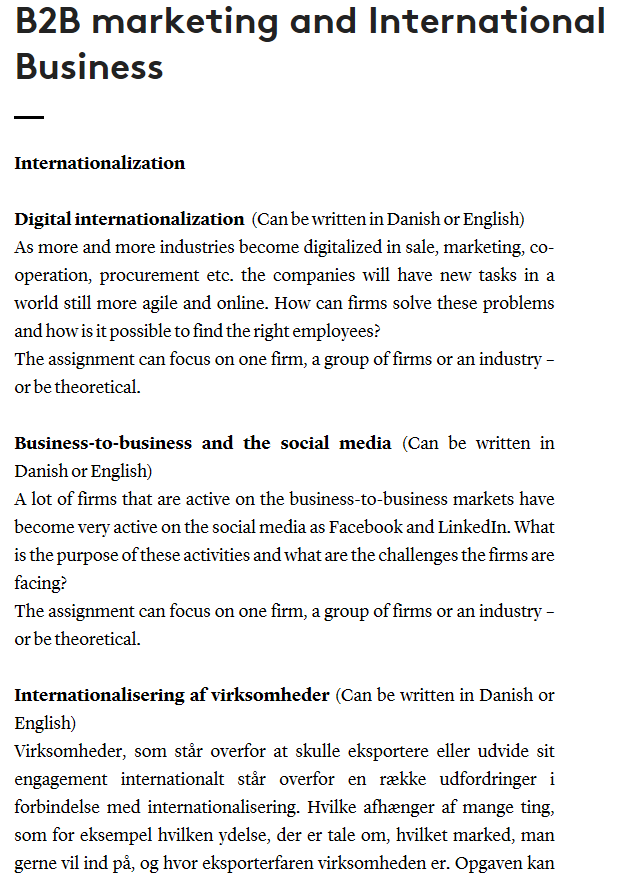 9
Filling out the digital form?
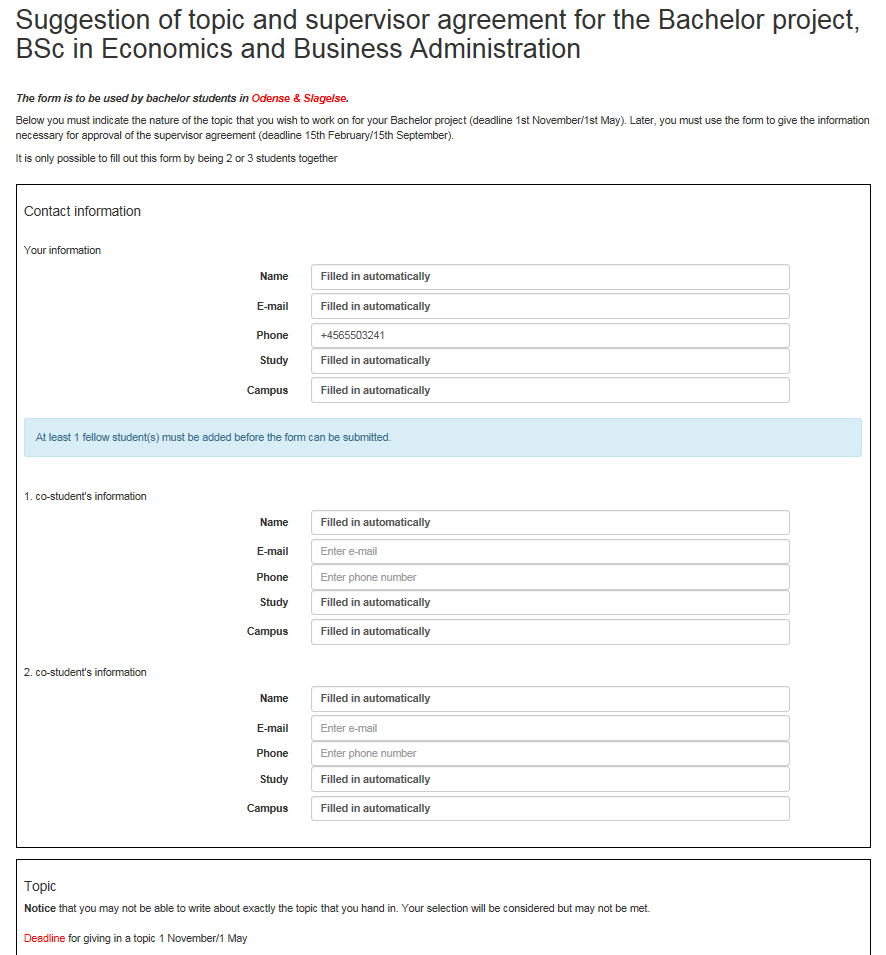 10
There will be created a forum to let you locate fellow students to form group with. 
It will be like the one below but named Group formation, Seminar in Business Economics
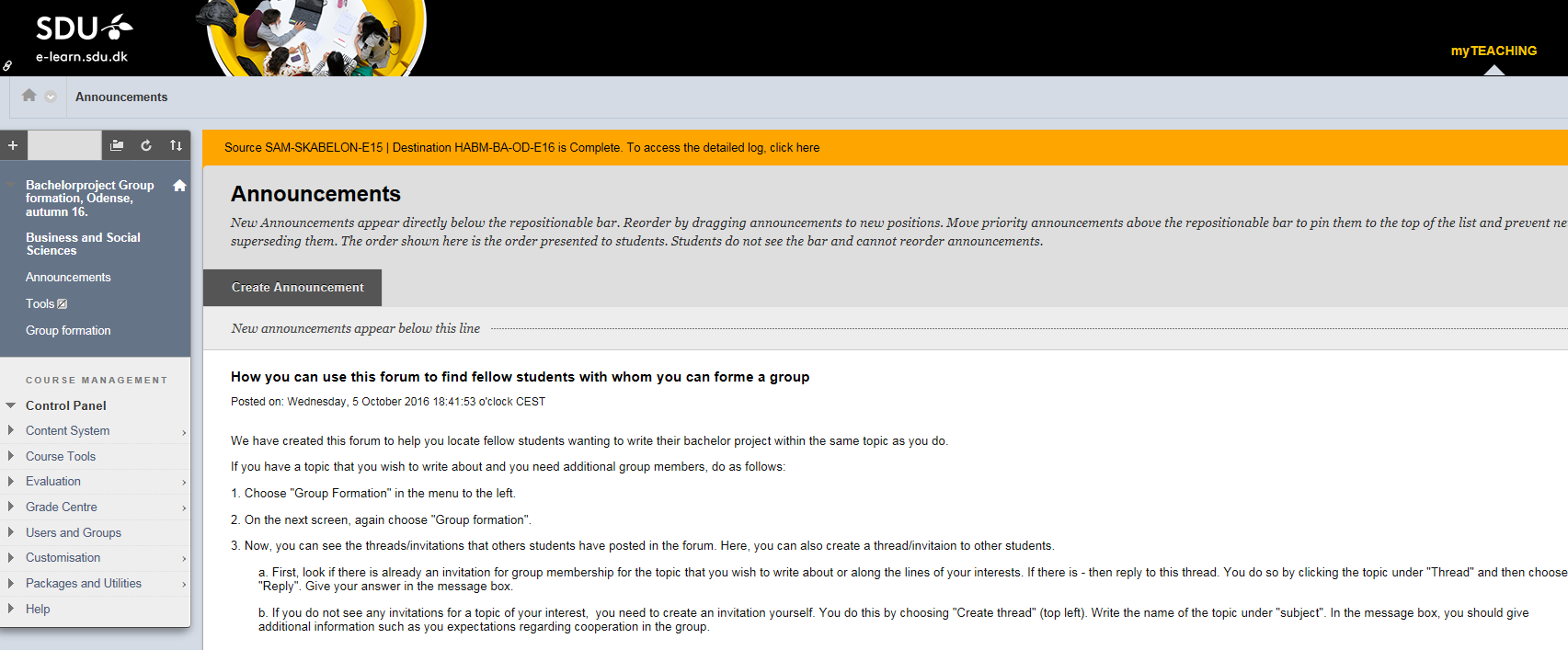 11
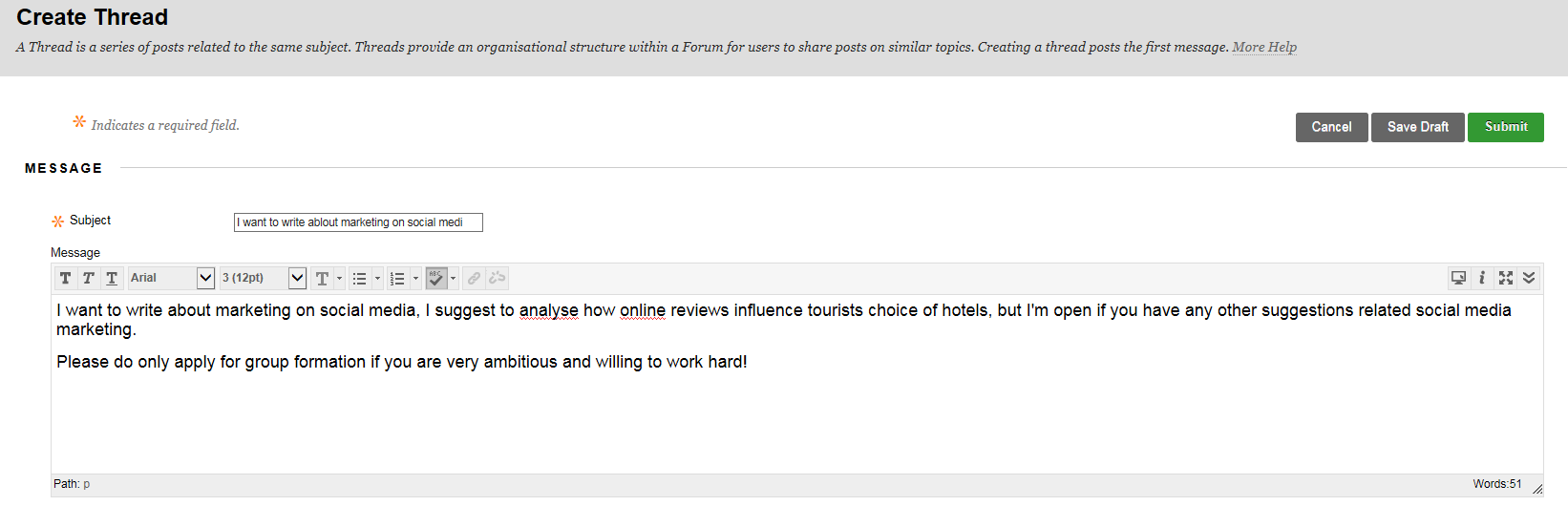 12
What is a good topic?
almost no limits to the choice of topic (Business Economics)


 theoretical, empirical and practical aspects


 the bachelor project may be an important ‘sales object’ in your job application    

 select a topic related to your interests, competences and perhaps career goals 
    or planned Master program  

you may suggest a topic/problem statement yourself, but then you must include
 a prelimenary problem statement and research question(s)
 expected theory and methods to solve the problem
 draft for expected structure of the project

be realistic about. ambitions, resources and time?
Department of MARKETING & MANAGEMENT
13
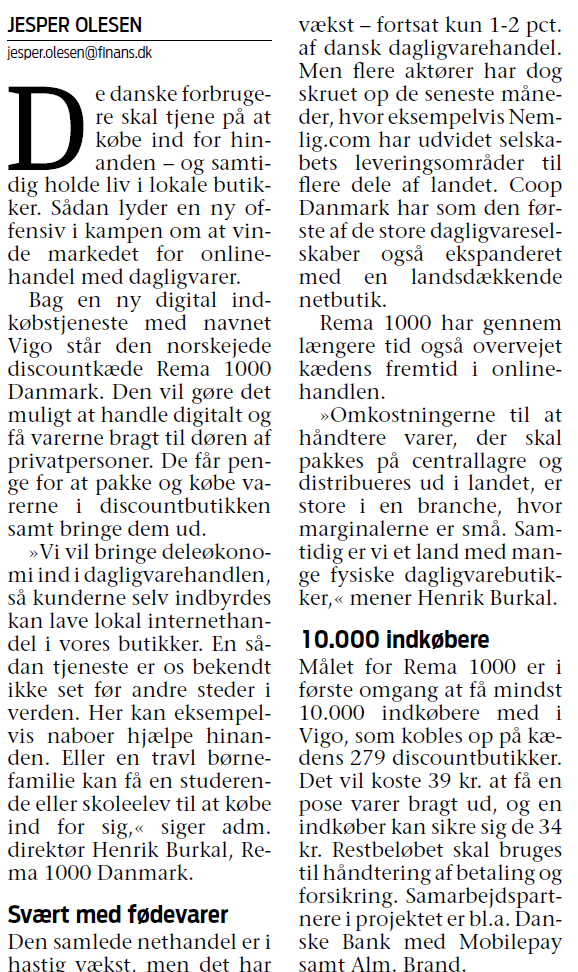 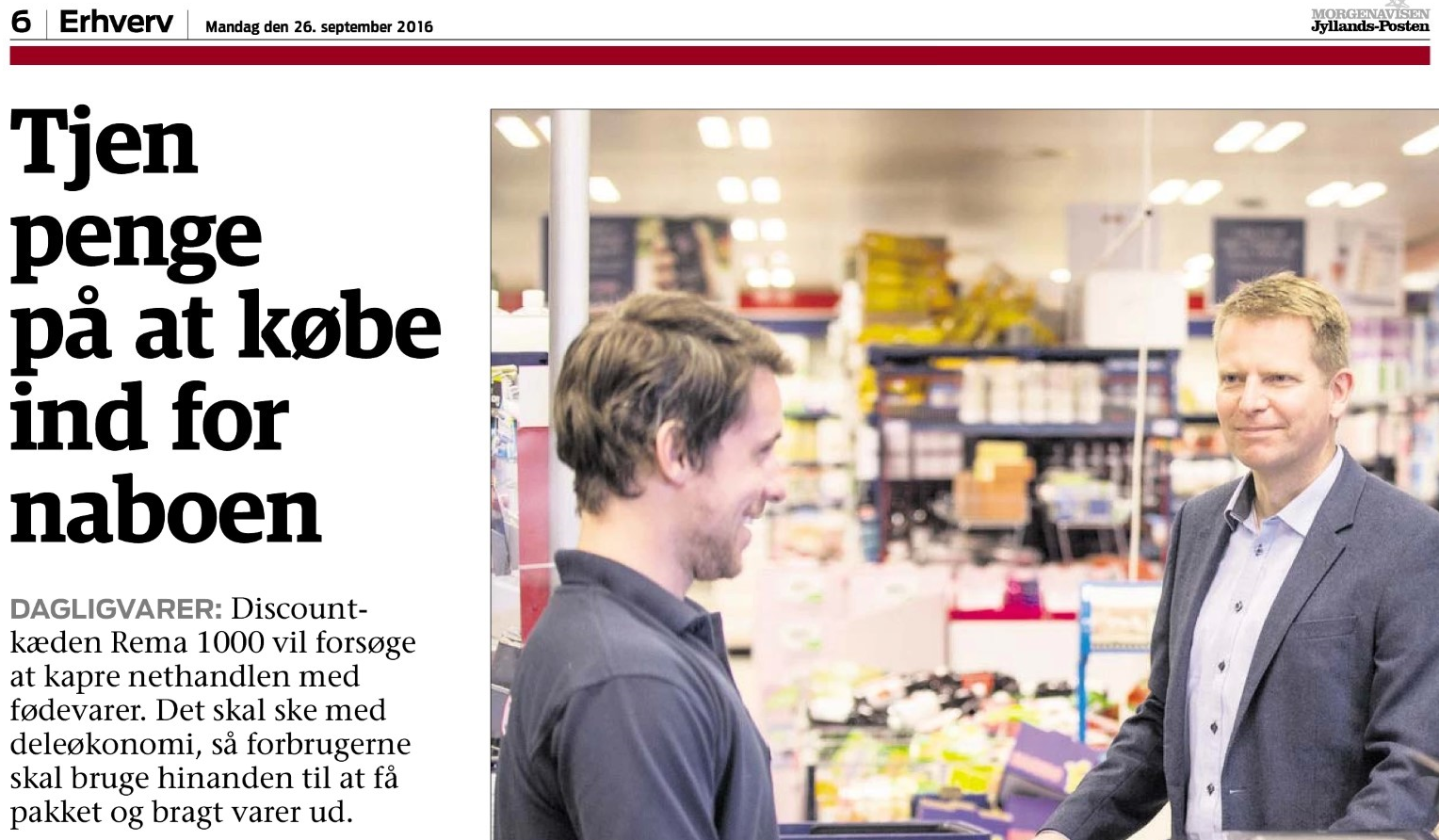 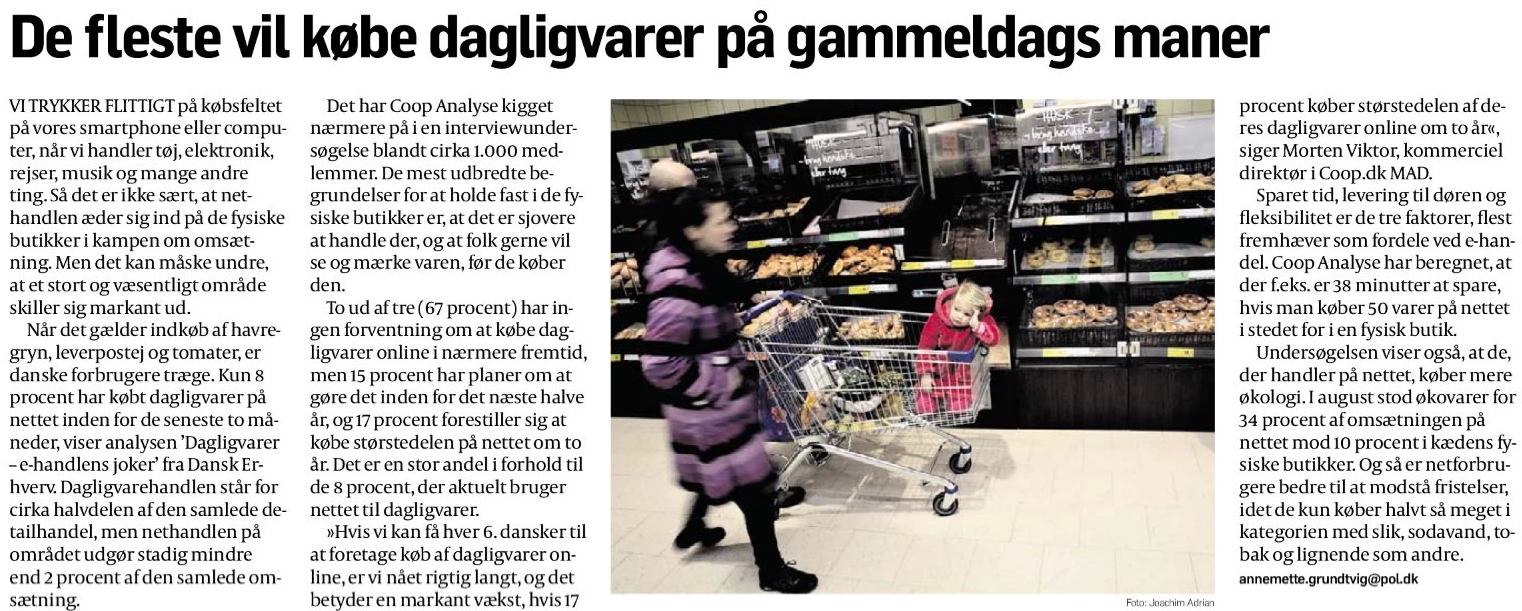 How has e-commerce developed on the FMCG market in Denmark?
What are the motivations and barriers to consumers’ adoption of 
     purchasing groceries online?
What if your topic(s) are not approved?
Then the electronic form is rejected and you will  be informed that you need to suggest new topics within another subject area.

 Do that by filling out a new electronic form
Department of MARKETING & MANAGEMENT
What does it take to write a good project?
Embarking on the process of thesis writing is akin to training for a marathon. It takes persistence and hard work,
but in the end, while leaving you thoroughly drained, 
will also leave you feeling very accomplished.
Department of MARKETING & MANAGEMENT
17
How to write a (good) project?
Example of project structure
Problem statement / motivation
 Why is this interesting/important?
 Audience?
 Delimitations?
Methodology
Related work / theory that your work is based on
Research design
Results
Conclusion/discussion/perspective
18
Supervision  - a few things to remember
Agree upon the process at the first meeting: 
How many pages will your supervisor read, if any
How long in advance should you send your text / questions to your supervisor? 

It is not a good idea to get supervision without being prepared.  

Prior to the meeting ( two- three days in advance) send the questions you want to discuss at the meeting 

Make sure you ask exactly what you are unsure about

Make notes of the comments and suggestions (mail to supervisor?)

      In other words, please use your time 
      with the supervisor wisely!
Department of MARKETING & MANAGEMENT
19
Handing in and the oral exam
Maximum of 30 pages for two students and 35 pages for three students
     (additional pages are allowed for front page, table of contents, abstract, reference list and appendices)   

 Handing in in week 49/50 (to be announced)  

 
 The oral examination lasts approx. 30 minutes for projects with 2 students 
    and 40 minutes for projects with 3 students, including grading and feedback

 Start wit a short presentation (approx. 3 minutes) of your work

Not just a summary!
Topic/problem statement and motivation/applications
How did you solve the problem?
How was the process (problems?)
Results and their reliability/validity
Implications for theory and practice
Anything new happened in the period after you turned in the project
20
?
Department of MARKETING & MANAGEMENT